Maths:
We start by looking at securing our understanding of place value, extending this to include 4-digit numbers. We will also be rounding to the nearest 10, 100 and 1,000; ordering and comparing numbers; partitioning and investigating Roman Numerals. Knowledge of times tables, up to 12, is crucial to the childrens progression in maths, therefore, it would be of great benefit if you could help your child in learning their times tables facts. We will have a session each week focussing on arithmetic and times tables knowledge
Welcome to Year 4 
Autumn Term 1
Literacy:
Lessons follow the Talk 4 Writing scheme, which is a way of teaching writing skills through spoken 
opportunities. Our initial unit of work will be to write a report focusing on persuasion. Following this, we will write a portal story, concentrating on describing the setting. Grammar and punctuation and will be a regular feature during lessons. 
Spelling and handwriting will both be taught for 3 sessions per week. Guided reading will take place 3 times each week, with an opportunity to engage in whole class discussions on a variety of texts. Reading a text, with the focus on inference, will be weekly. In addition, there will be a session understanding how to answer reading comprehension questions.
Topic: 






Our topic is about climate change and transport. We will be learning about pollution, it’s causes, effects and solutions. We will also investigate how travel has changed over time.
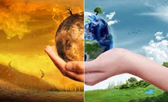 ICT:
Internet safety
We will have an intensive computing week learning about the internet – sharing information, understanding where information comes from and how to assess its authenticity.
R.E:
We will be having regular weekly sessions studying Hinduism. The focus of our enquiry will be to investigate the best way for a Sanatani to lead a good life.
PSHE:
We will have regular sessions learning about ourselves and our relationships with others.
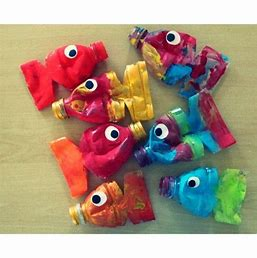 Art & D.T.
 We will use recycled materials to make an underwater scene.
Science: 
The initial topic will be looking at sound.
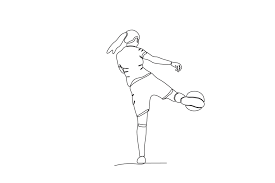 P.E.
P.E. will take place on Wednesday afternoon. Please come to school wearing your P.E. kit.
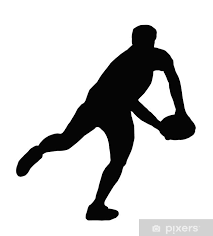 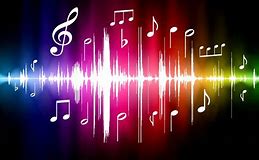 Music:
We will investigate genres of music
This Photo by Unknown Author is licensed under CC BY-SA
This Photo by Unknown Author is licensed under CC BY
This Photo by Unknown Author is licensed under CC BY-NC-ND
This Photo by Unknown Author is licensed under CC BY-SA